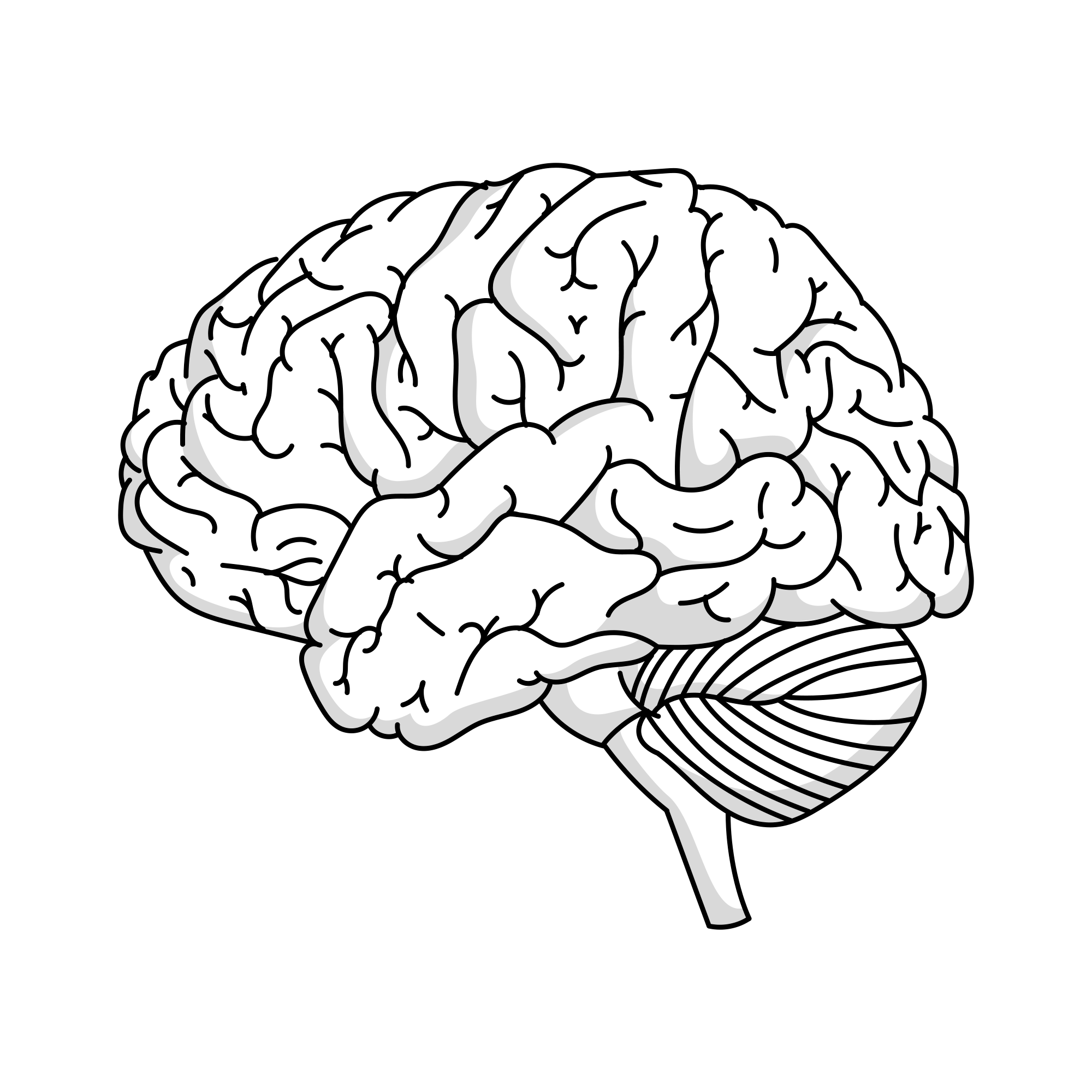 [Type your explanation here.]
No dyslexia
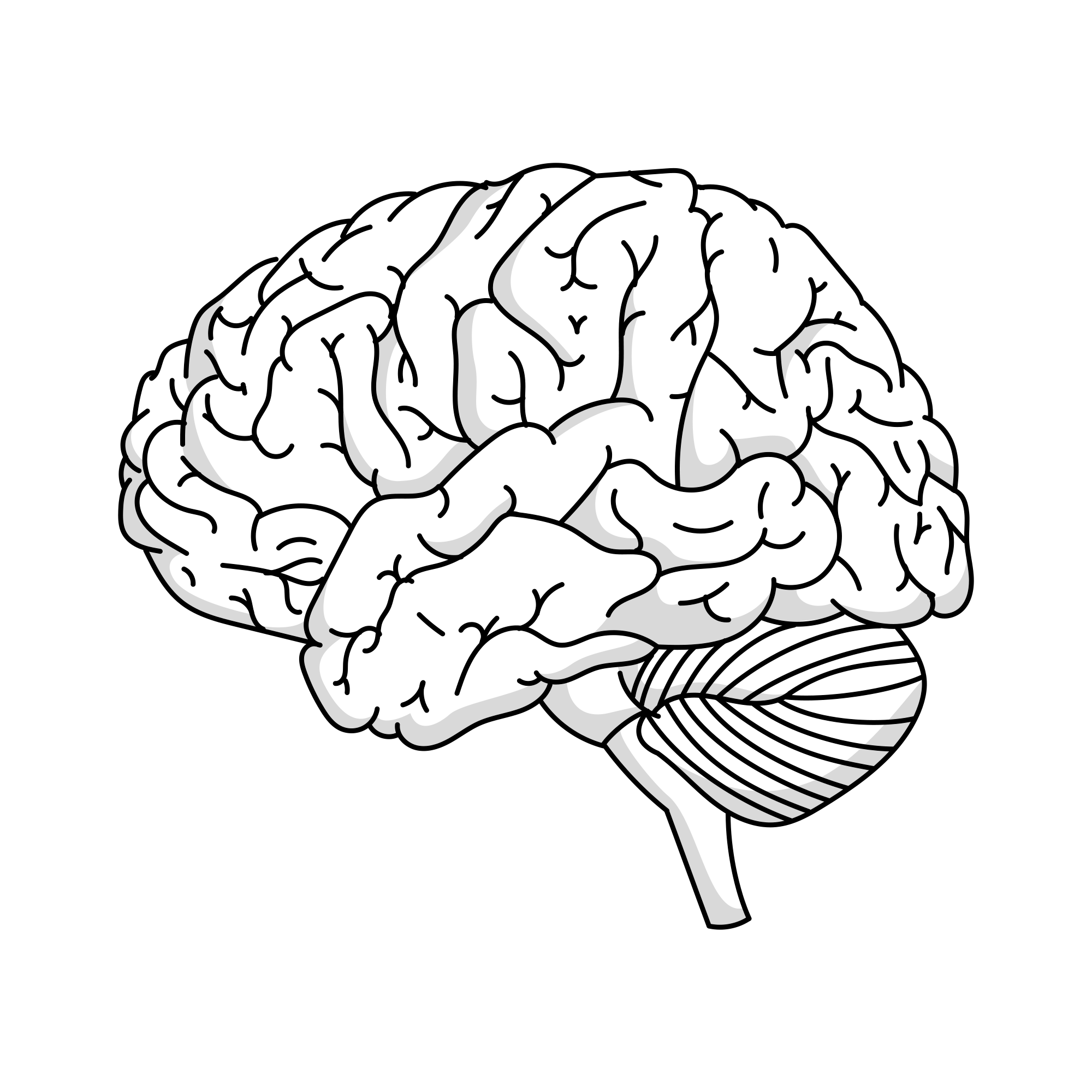 [Type your explanation here.]
Dyslexia before intervention
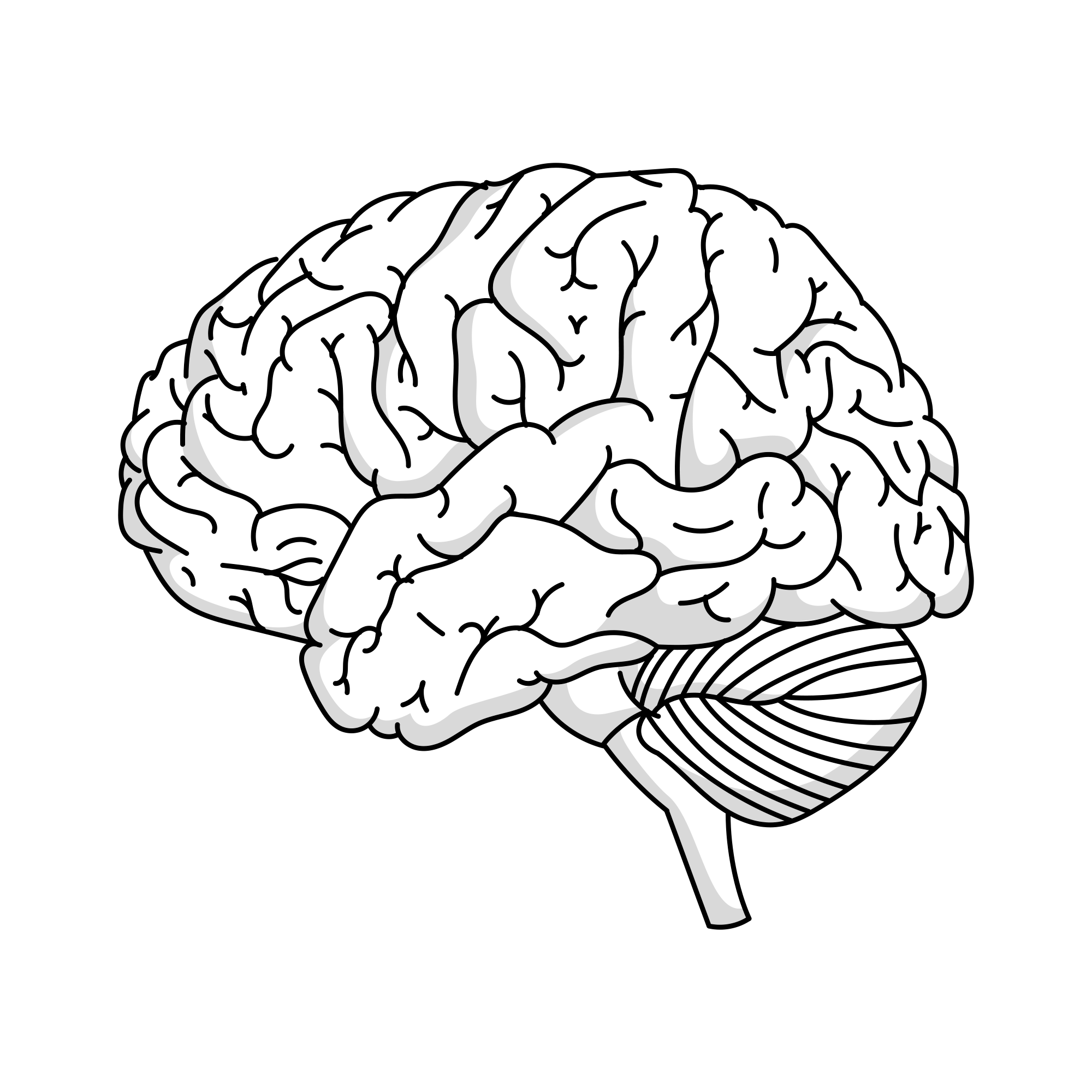 [Type your explanation here.]
Dyslexia following intervention